1993 год
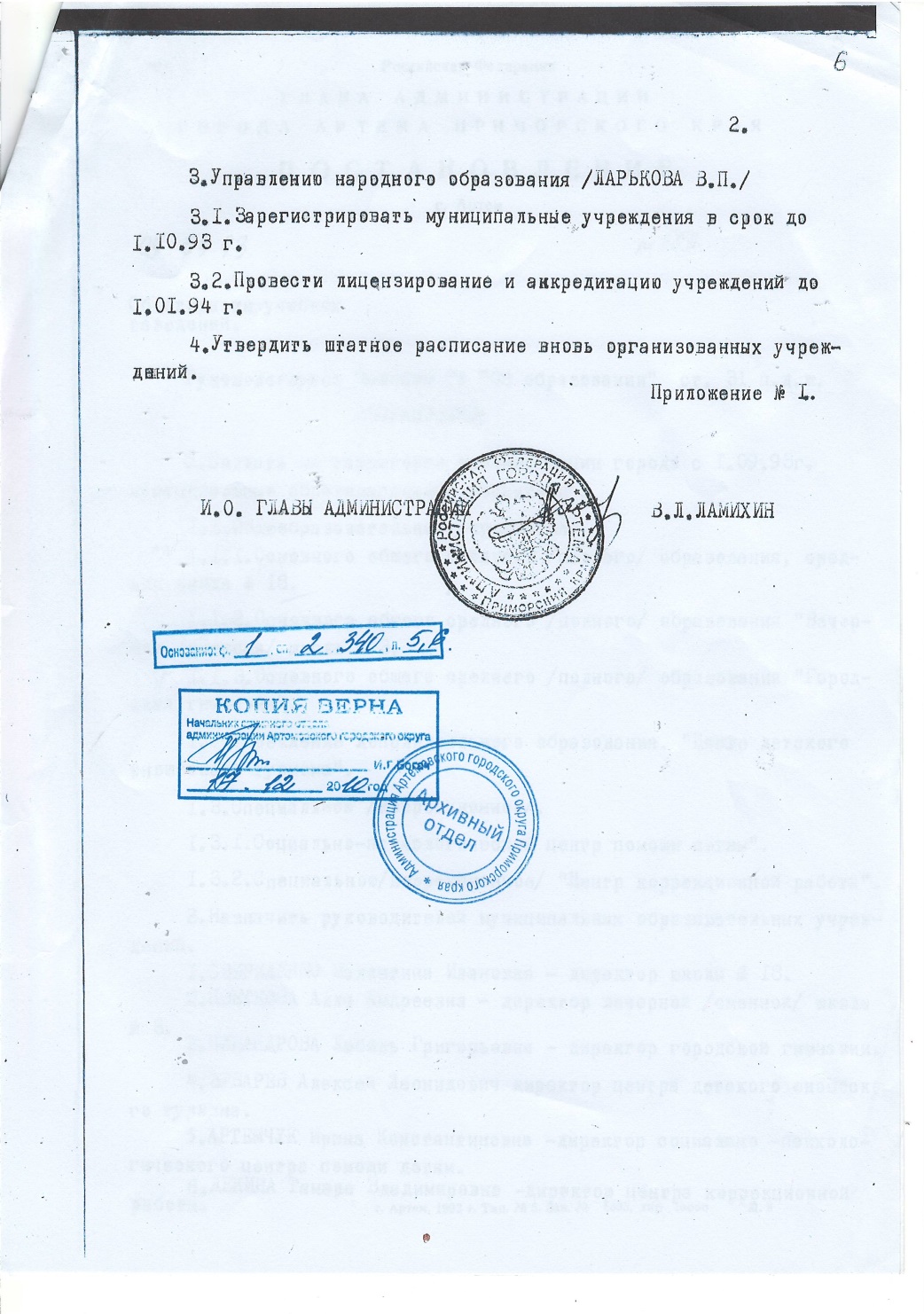 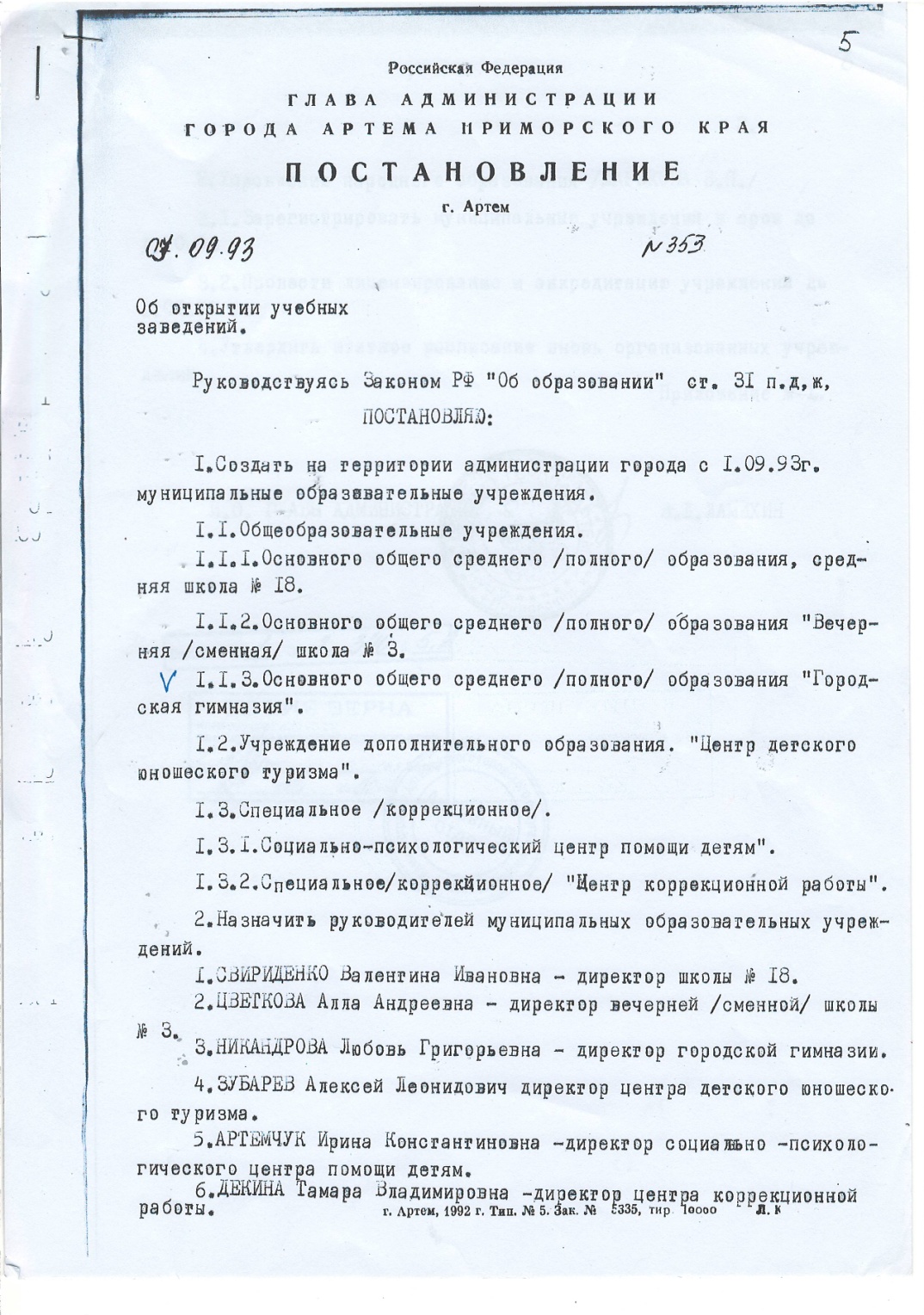 1993 год
1995 год
1998 год                               2000 год
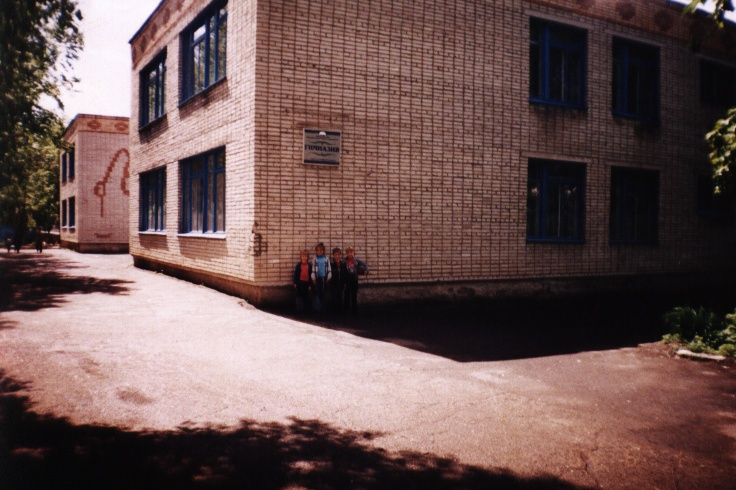 2001 год
2003 год
2004 год
2006 год                                  2008 год
2009 год      2011 год        2012 год
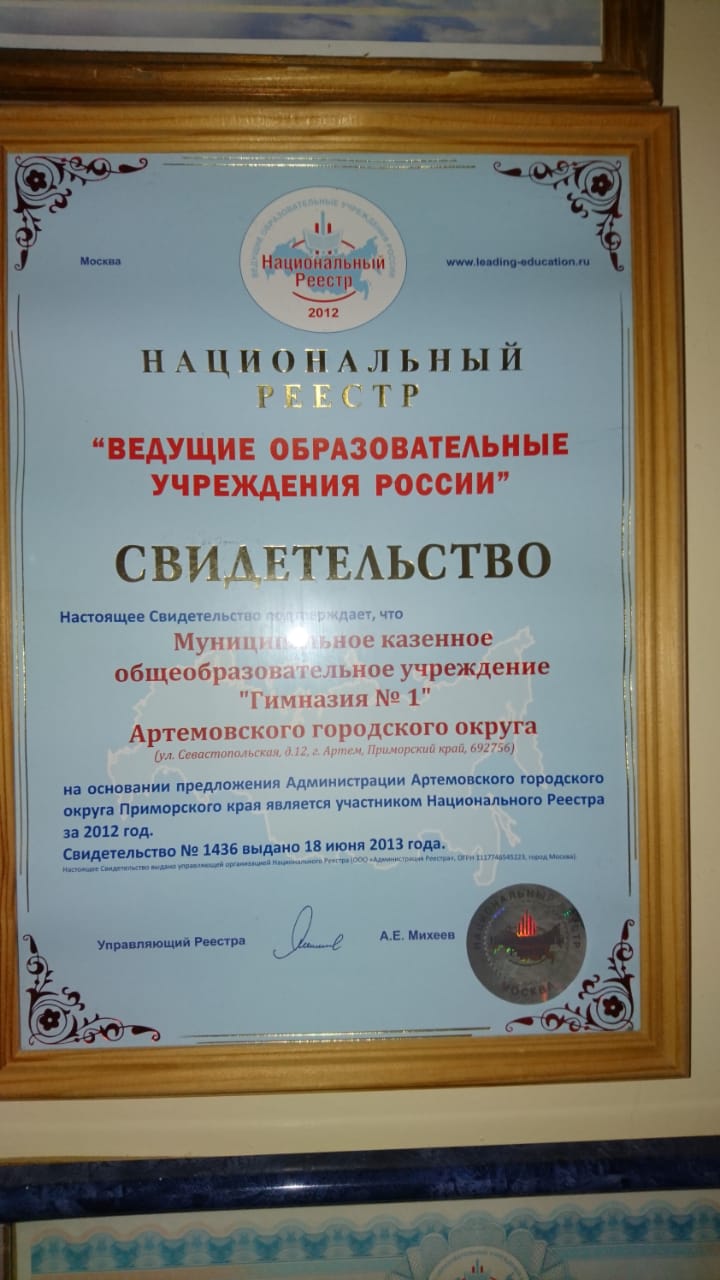 2010 год
2012 год
2013 год
2015 год
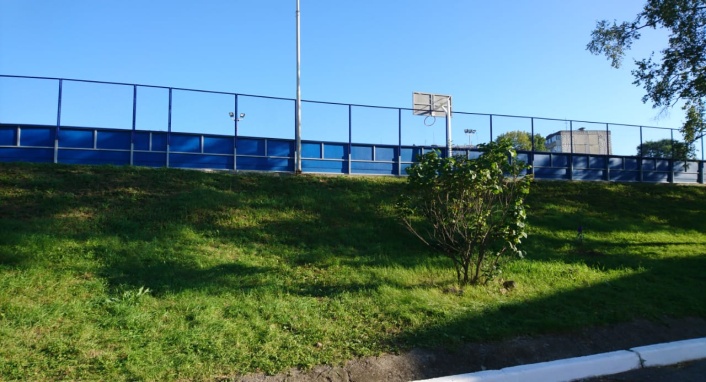 2017 год
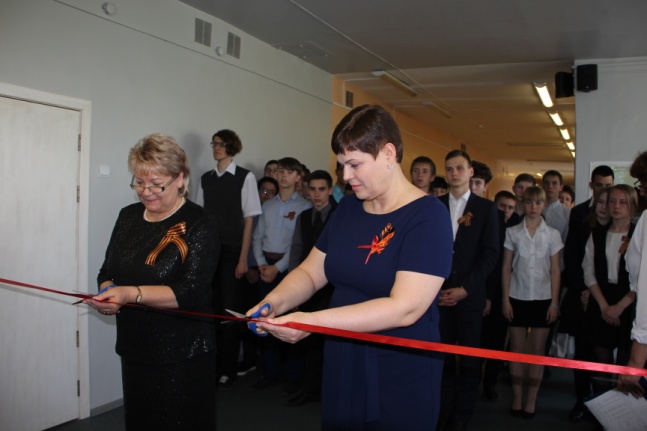 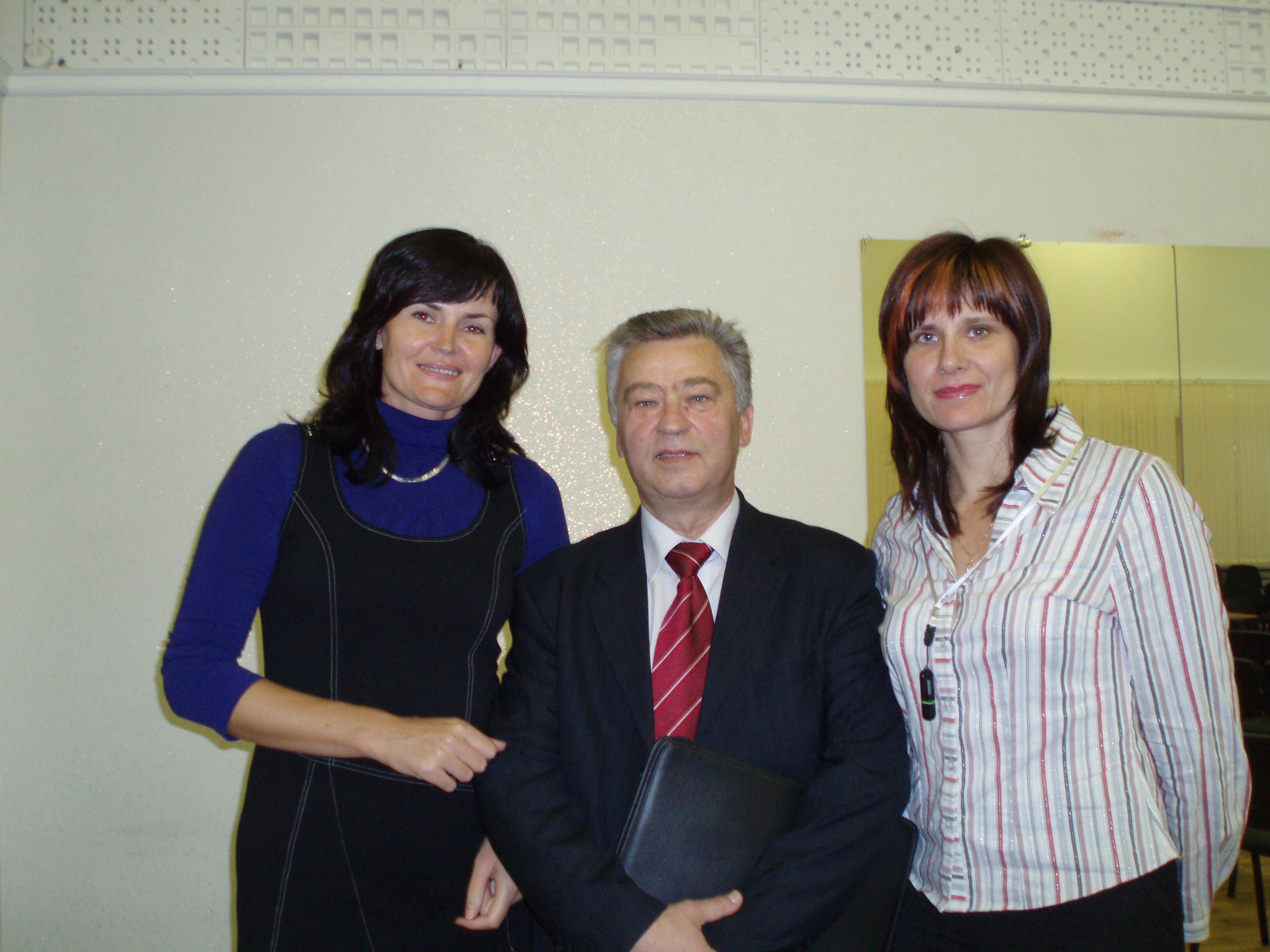 2018 год
2019 год
2020 год
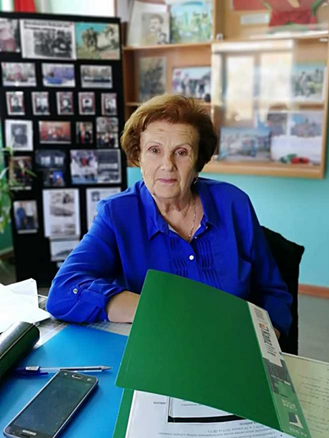 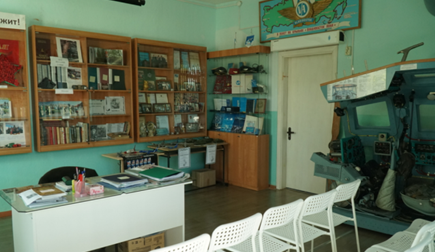 2023 год
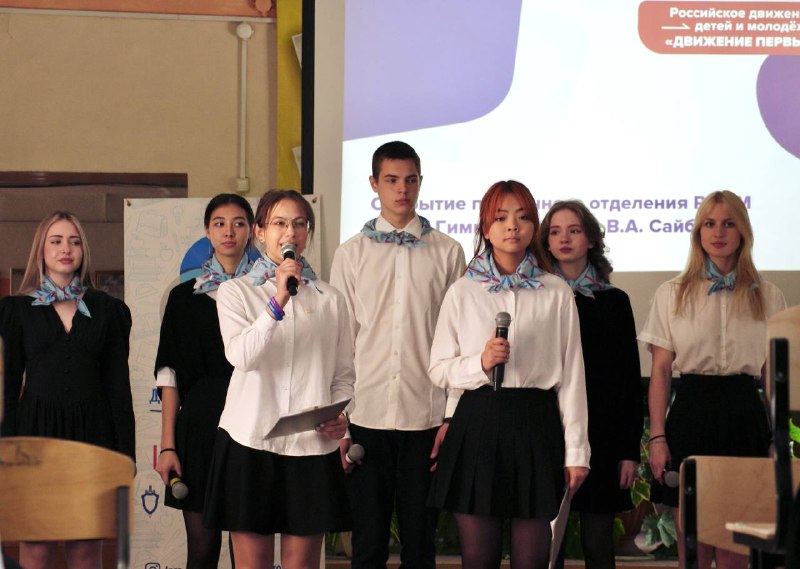